Go to the “Slide Show” shade above
Click on “Play from Beginning”
Natural SelectionSurvival of the fittest
And Color Adaptations
Adaptations
1.  Cryptic Colorations – Camouflage
An animal blends in with its environment to avoid detection.
 
Dark moth on a dark tree vs. a white moth on a dark tree, “walking sticks,” leaf frog, clown fish (resembles coral), lichen katydid
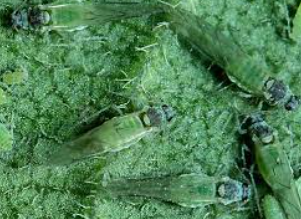 Natural Selection & Adaptation
Cryptic coloration
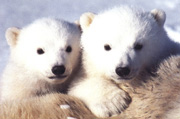 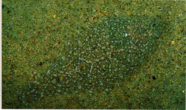 http://www.polar-bears-polar-bears.com/
Can you see the fish?

http://chalk.richmond.edu/education/projects/webunits/adaptations/camou1.html
Cryptic coloration
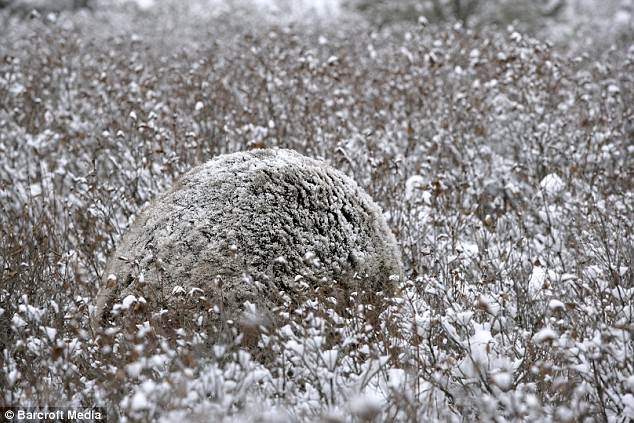 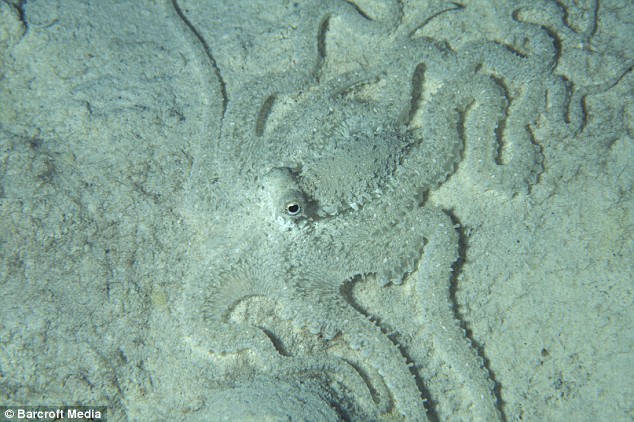 This is a grizzly bear hiding in the bushes and the snow – Scary, eh?


http://www.dailymail.co.uk/sciencetech/article-1080207/Masters-disguise-Stunning-pictures-tricks-used-creatures-camouflage-themselves.html
Adaptations
2. Aposematic Colorations
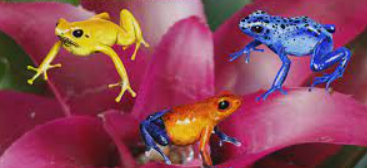 “Sematic” means ‘to warn’ … “Apo” means ‘away’.
 
Usually bright colored animals in which the brightness warns the predator to stay away.
Defenses of these organisms include:  poison (ivy), venom (snakes), quills (porcupine), bad taste (Monarch butterfly), odor (skunk), ink (octopus), stingers (bees), coral snake, poison dart frog.
 
Predators have to learn the defense mechanism.
Natural Selection & Adaptation
Aposematic coloration
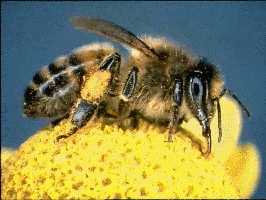 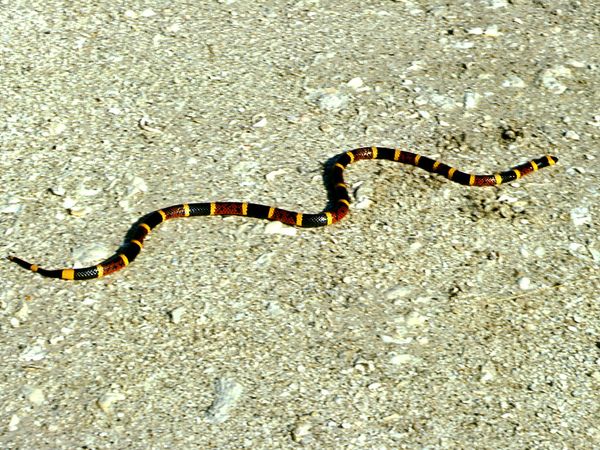 http://www.indianchild.com/honey_bee.htm
http://animals.nationalgeographic.com/animals/reptiles/eastern-coral-snake.html
Aposematic coloration
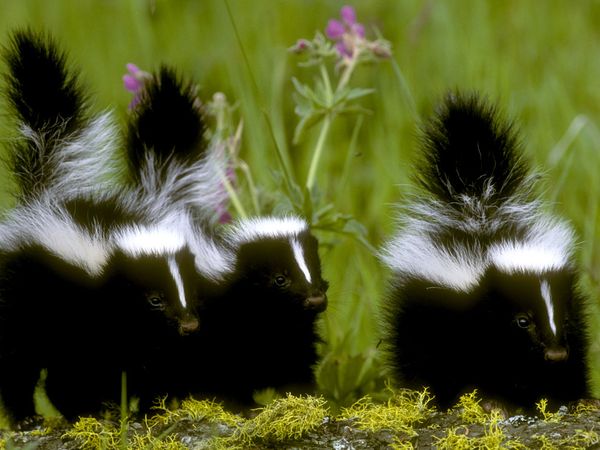 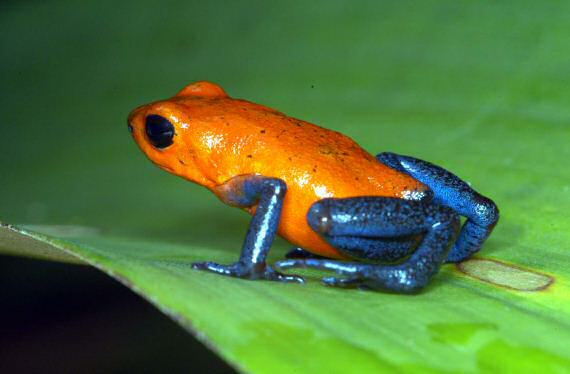 http://animals.nationalgeographic.com/animals/mammals/skunk.html
http://www.casarioblanco.com/poison-dart-frog.html
Adaptations
3.  Disruptive Colorations
Coloration that is broken up or disrupts the shape of the animal.
 
It makes it difficult to see their body.
 
Tiger, zebra, cheetah, etc.
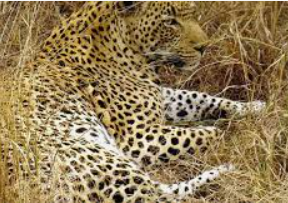 Natural Selection & Adaptation
Disruptive coloration
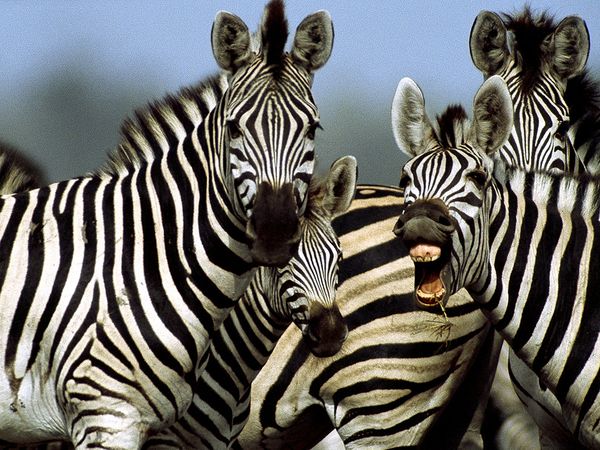 http://animals.nationalgeographic.com/animals/mammals/zebra.html
Disruptive coloration
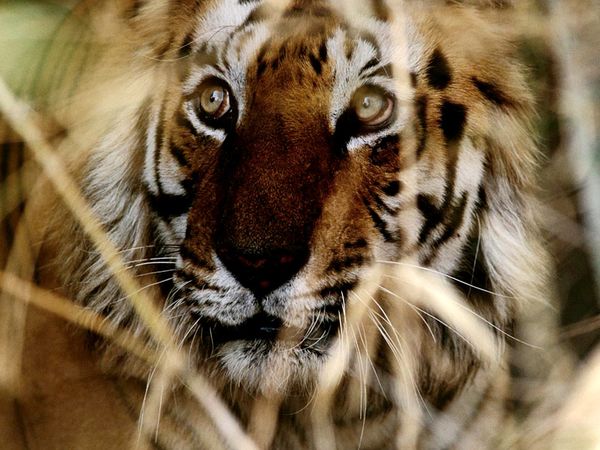 http://httanimals.nationalgeographic.com/animals/photos/tigers.html#bengal-tiger-face_6445_600x450.jpg
Disruptive coloration
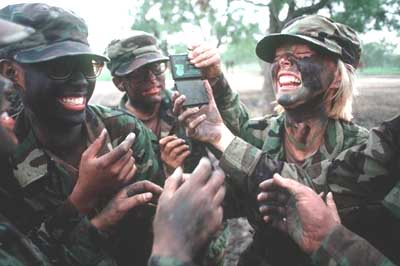 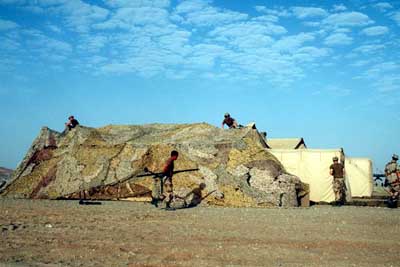 http://science.howstuffworks.com/enlarge-image.htm?terms=Military+Camouflage&gallery=1&page=1
Mimicry
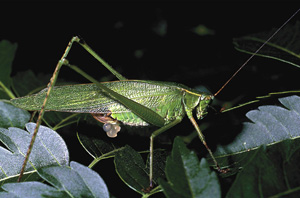 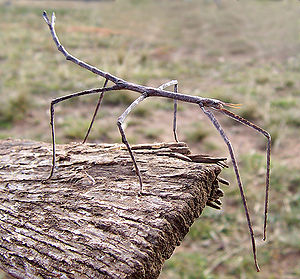 http://hortipm.tamu.edu/pestprofiles/other/katydid/katydid.html
http://en.wikibooks.org/w/index.php?title=File:Ctenomorpha_chronus02.jpg&filetimestamp=20050623080152
Mimicry
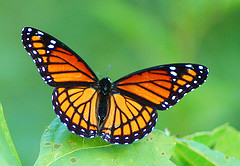 http://www.eduwebs.org/bugs/syrphid_flies.htm
http://www.ohio-nature.com/viceroy-butterfly.html
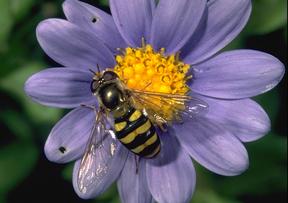 Adaptations
4. Mimicry
An animal mimics the shape, color, or behavior of another organism.
 
Batesian mimicry – uses aposematic symbols yet lacks defenses.
 Mantispid fly resembles a wasp; ‘walking stick;’ Viceroy butterfly (?)
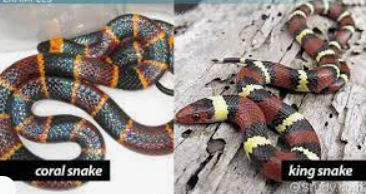 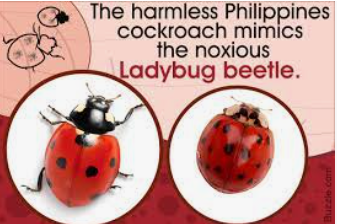 Natural Selection & Adaptation
Adaptations
4. Mimicry
Müllerian mimicry – the mimic possesses defenses as well

 	Species of butterflies coexisting (all unpalatable)
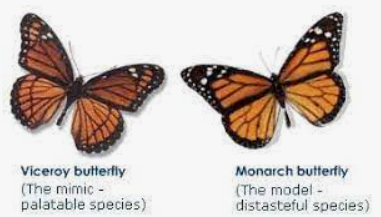 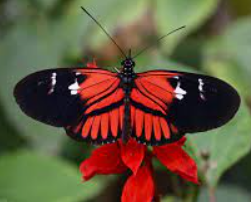 Natural Selection & Adaptation
Behavior Patterns
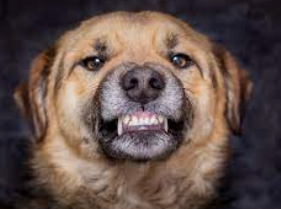 Opossum plays dead.

Rabbits zig zag

Dogs bark and bare their teeth.

Birds swoop.

Bears stand and growl
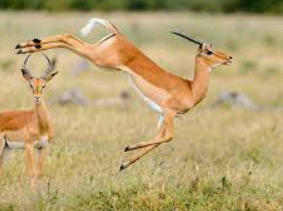 Natural Selection & Adaptation
Natural Selection
Operates when nature and/or the environment selects which variations or adaptation are helpful or advantageous and those which are not
 
We often want to look at the FITNESS of an organism  meaning the ability to survive and reproduce

We can measure “fitness” by how many offspring survive to reproduce the next generation
 
To increase “fitness,” organisms may use “Sexual Selection”
Natural Selection & Adaptation
Sexual Selection
1) 	Females chose the traits (genes) in males that they want to pass on to their offspring. 
Bucks (male deer) compete for the “right” to mate a doe when in estrus.

2) 	Female penguins fight over who gets the male penguin for mating … the weaker or feeble fighters lose out.

3) 	Female insects use “pheromones” to attract male insects.
 
4) 	What kind of guy do you want?  The traits you exhibit attract certain guys. 
Responsible, dedicated, reliable, trustworthy, diligent
Attractive, strong, sexy, ???
What guarantees your offspring will survive?
Natural Selection & Adaptation
Sexual Selection
Who has the “Good Genes?”
Sexual Selection
Organisms not only need to survive, they need to reproduce and have offspring that survive.  

In order to ensure some “benefit” for her offspring, females often choose males with genes best suited for their particular environment.
Natural Selection & Adaptation
Sexual Selection
In other words, females look for characteristics in males that may signify that the male has “Good genes”.
Females want to pass on these genes to their offspring.
Natural Selection & Adaptation
Bower birds
Males build huge nests on the ground to impress mates. 
 
They use berries, flowers etc to decorate them.  

Birds from different regions prefer to decorate with different colors (red, blue, green or white)
Natural Selection & Adaptation
Peacocks
Peacocks - 

Females look for males with long, ornamental tail feathers.  The longer tailed males seem to live longer.
Natural Selection & Adaptation
Barn Swallows
Barn Swallows-
Females prefer males with long tail feathers. It is believed that males with longer tail feathers carry fewer parasites.
Natural Selection & Adaptation
Song Birds - Tree Swallow
Song birds -	
Several species of song birds sing their own special song.  Females listen for specific sequences, tones, pitches etc when choosing mates.
Natural Selection & Adaptation
Song birds
Scarlet Tanager -
Natural Selection & Adaptation
Song birds
Northern Mockingbird
Natural Selection & Adaptation
Fowl
Dominant jungle fowl roosters -

The presence of a large comb on the rooster’s head may indicate that he has a better immune system than other males.
Natural Selection & Adaptation
Nuptial gifts
Some males bring females a tasty treat to increase their chances for mating.  These treats are called Nuptial gifts.
Natural Selection & Adaptation
Nuptial gifts
Male chimpanzees -
Often supply chunks of meat to potential mates.
Natural Selection & Adaptation
Nuptial gifts
Praying Mantis -
Unfortunately for the male mantis, he often becomes the gift.  After mating, the female usually eats the male. 
This also happens to the male Australian redback spider.

Too bad guys!
Natural Selection & Adaptation
Nuptial gifts
Scorpionfly - 
These guys do one of two things:
1.  Present dead insects to the female as a gift
2. 	Secrete saliva onto leaves and offer it as food
Natural Selection & Adaptation
Summary
These are just a few examples of sexual selection.
Organisms not only need to survive, they need to reproduce to carry on their family tree.
Organisms often mate with those they feel have “Good genes” to pass on to their offspring.
Natural Selection & Adaptation
Summary
Different organisms look for different things to indicate “Good genes”.
Examples are:
Looks
Songs
Dance
Nuptial gifts
Creation of a nest or home
Natural Selection & Adaptation
What are you looking for in a mate?
Hmmmmmmmmm